Template: Translate voc to requirements
What to include in the template?
This column should have EXACT customer verbatim comments
This column should have customer’s need in MEASURABLE terms
This column should have excerpt from customers verbatim showcasing customer’s NEED
Translate voc to requirements – blank template
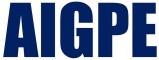